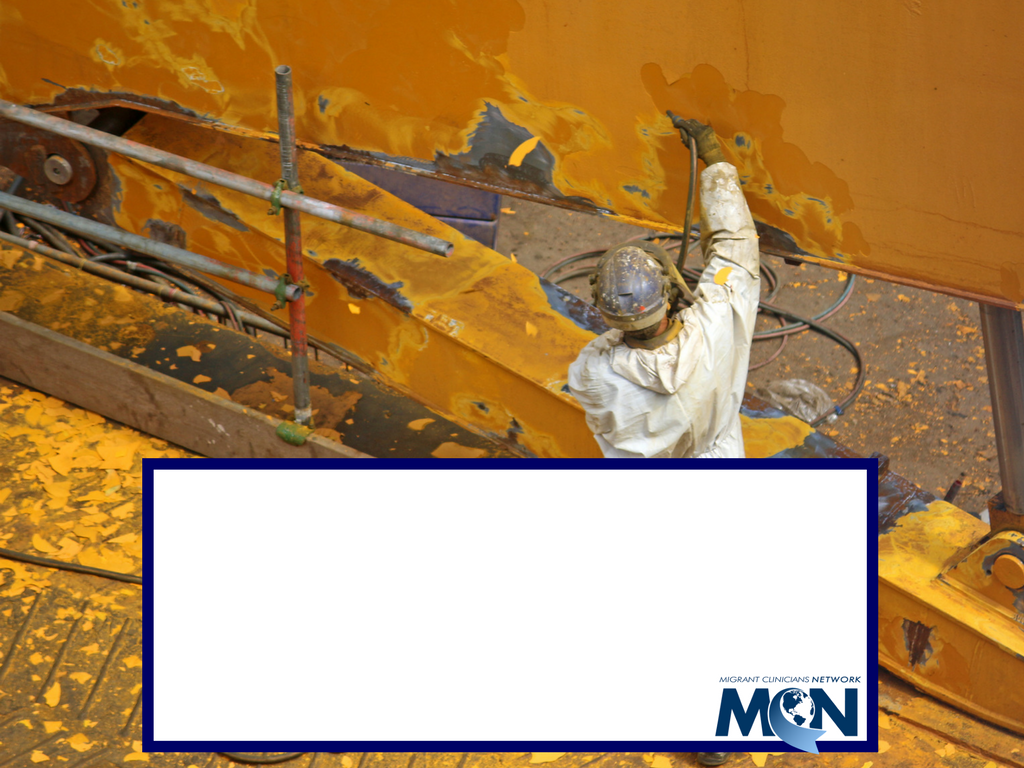 Promoting Chemical Safety on the Job
Promoting Chemical Safety on the Job
Juliana Simmons, MSPH, CHESEnvironmental and Occupational Health Program Manager
Migrant Clinicians Network
[Speaker Notes: This presentation is about making promoting chemical safety on the job.]
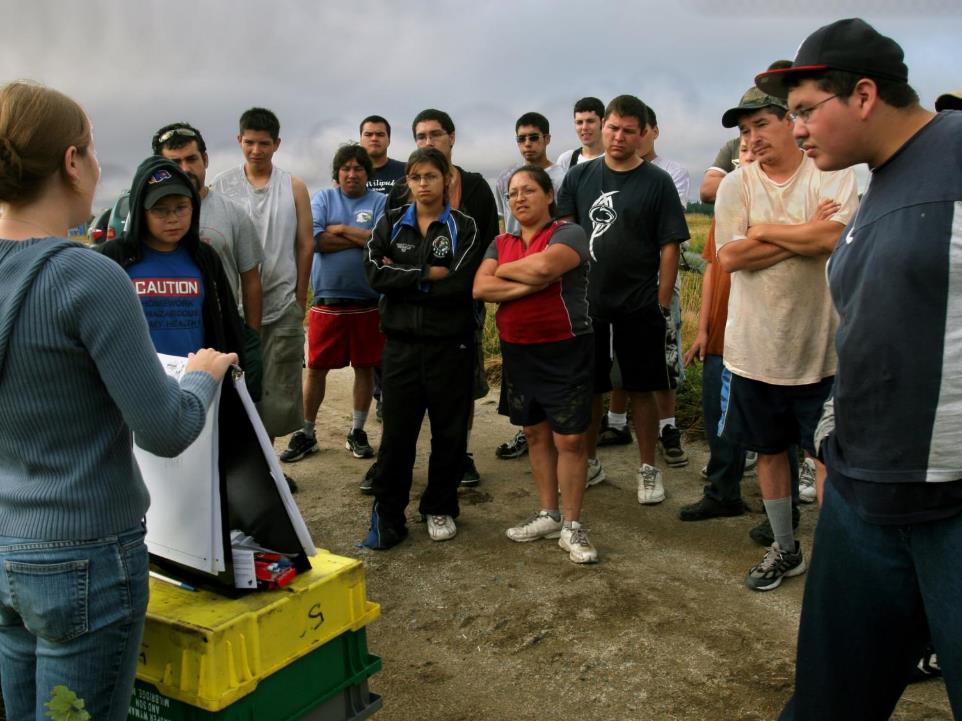 We offer health and safety training at no cost to employees.
We offer health and safety training.
[Speaker Notes: We offer health and safety training at no cost to employees.]
This project is funded by OSHA, but MCN does NOT take part in any enforcement. We are not a regulatory agency.
This project is funded by OSHA, but MCN does NOT take part in any enforcement. We are not a regulatory agency.
[Speaker Notes: This project is funded by OSHA, but MCN does NOT take part in any enforcement. We are not a regulatory agency.]
Video:
https://www.youtube.com/watch?v=9XluYVm8oS4&feature=youtu.be
[Speaker Notes: Please take a moment to watch this video to better understand chemical safety.]
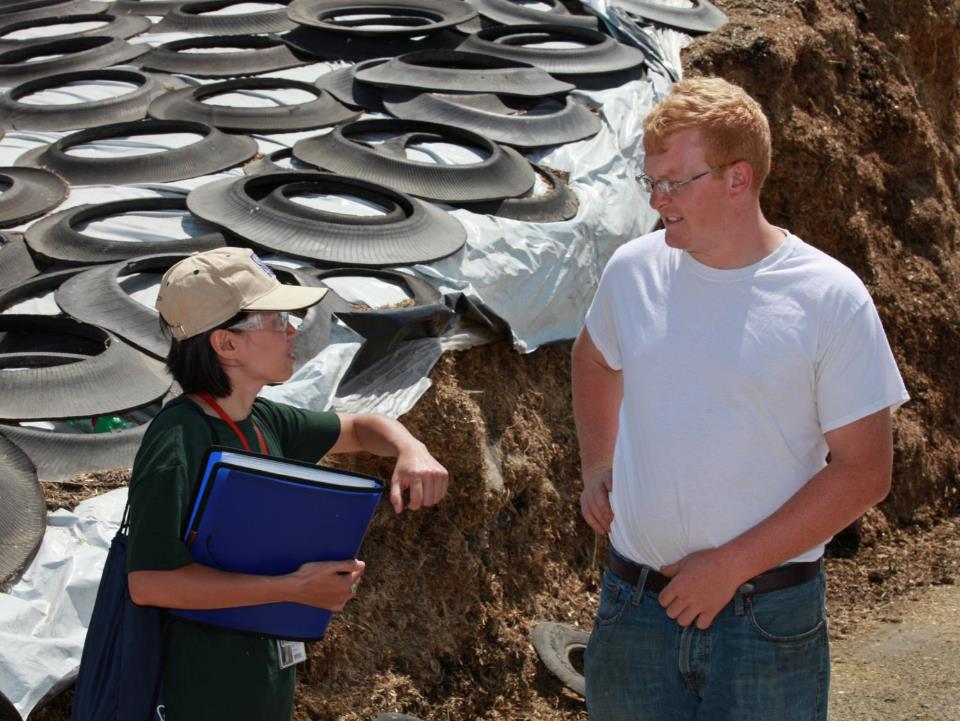 Employer Responsibilities
[Speaker Notes: This is an abbreviated look at some key employer responsibilities per OSHA. For this presentation, we are going to hone in specifically on hazard communication]
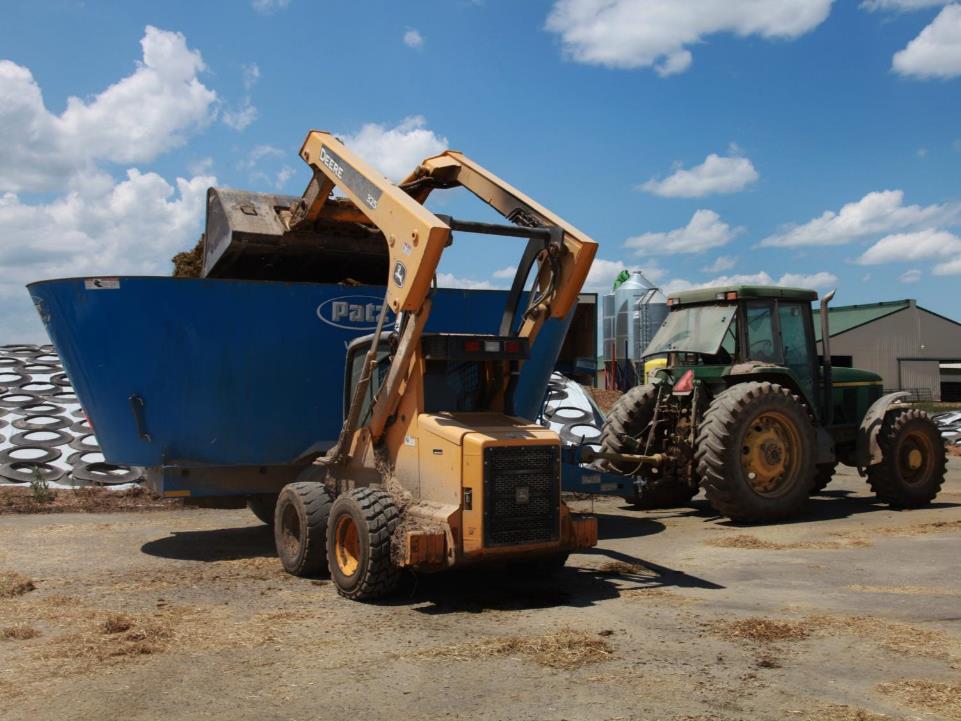 Provide a workplace free from serious hazards
Provide a workplace free from serious hazards
[Speaker Notes: Provide a workplace free from serious hazards]
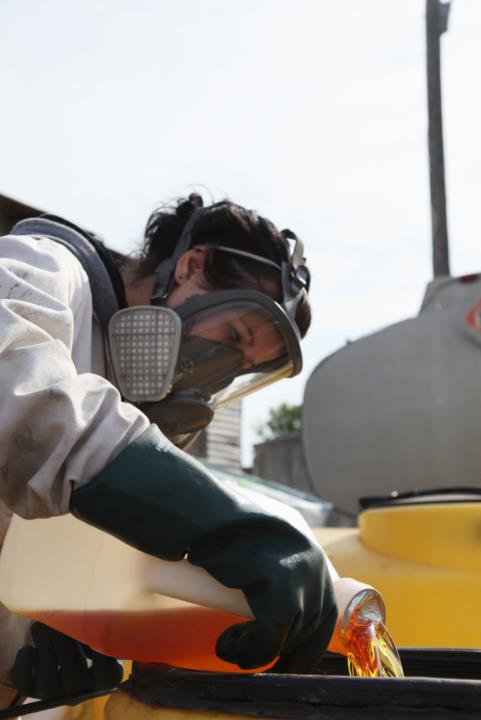 Provide employees with safe tools and personal protective equipment
Provide employees with safe tools and personal protective equipment
[Speaker Notes: Provide employees with safe tools and personal protective equipment]
Use signs and labels to warn employees of potential hazards
Use signs and labels to warn employees of potential hazards
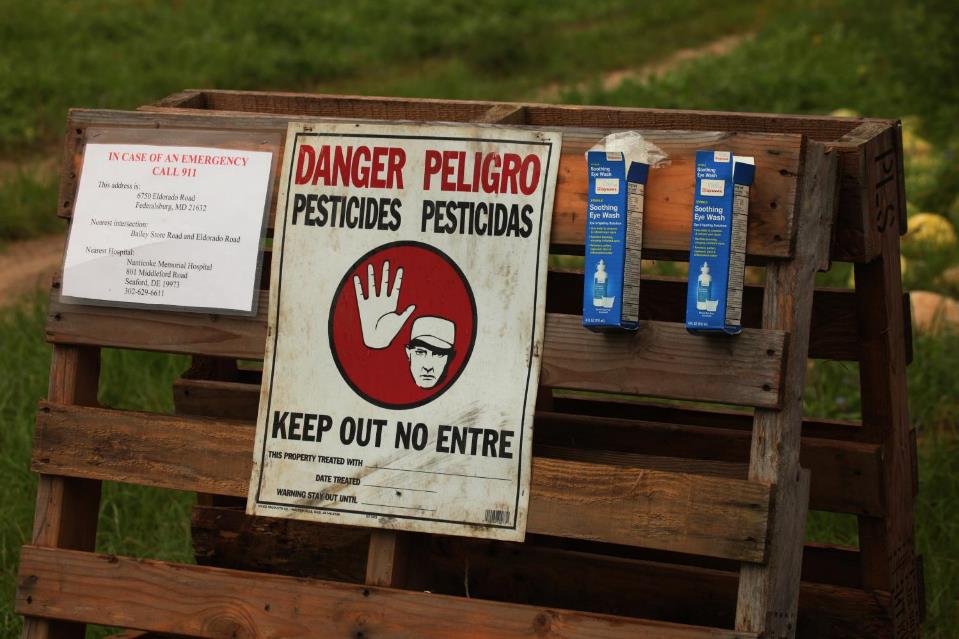 [Speaker Notes: Use signs and labels to warn employees of potential hazards]
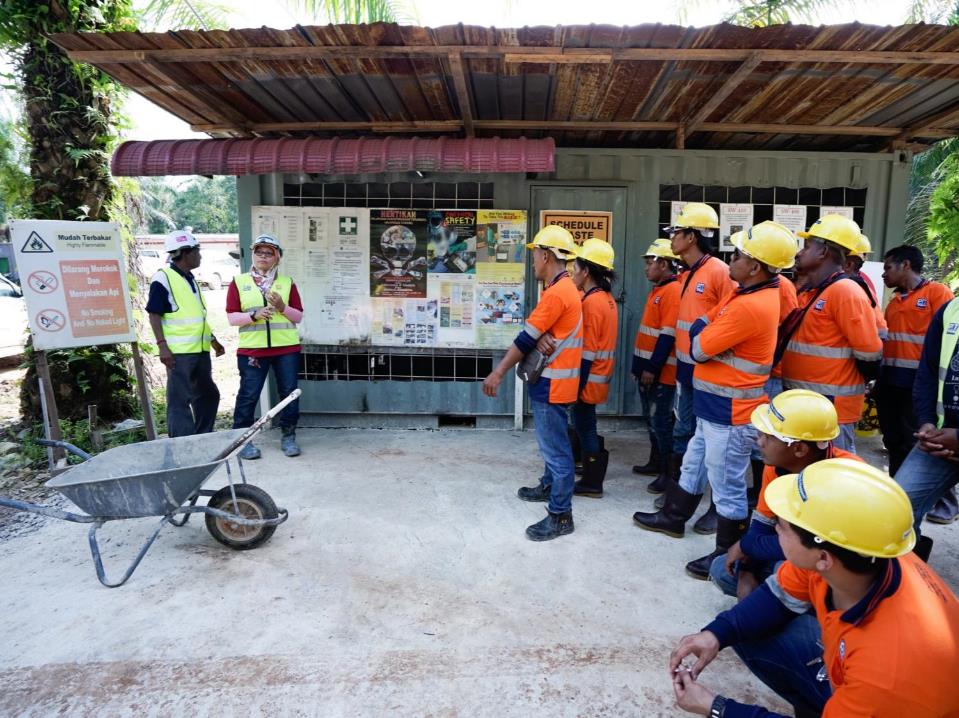 Training must be provided in a language that workers understand.
Training must be provided in a language that workers understand.
[Speaker Notes: Training must be provided in a language that workers understand.]
Keep records of work-related illnesses and injuries
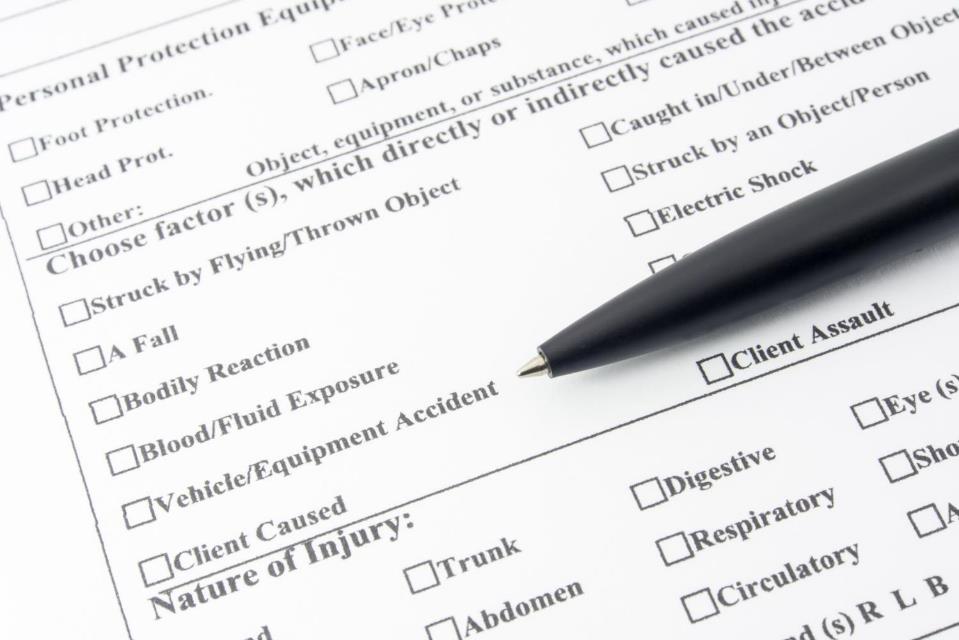 [Speaker Notes: Keep records of work-related illnesses and injuries]
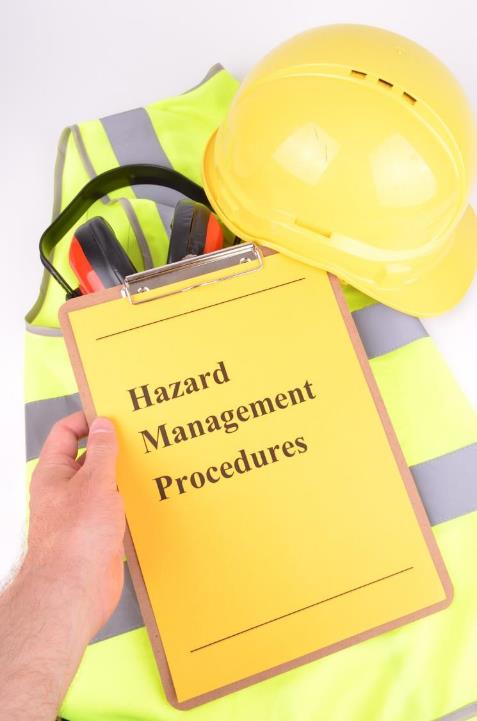 Develop and implement a written hazard communication program and train employees on the hazards they are exposed to.
Develop and implement a written hazard communication program and train employees on the hazards they are exposed to.
[Speaker Notes: Develop and implement a written hazard communication program and train employees on the hazards they are exposed to.]
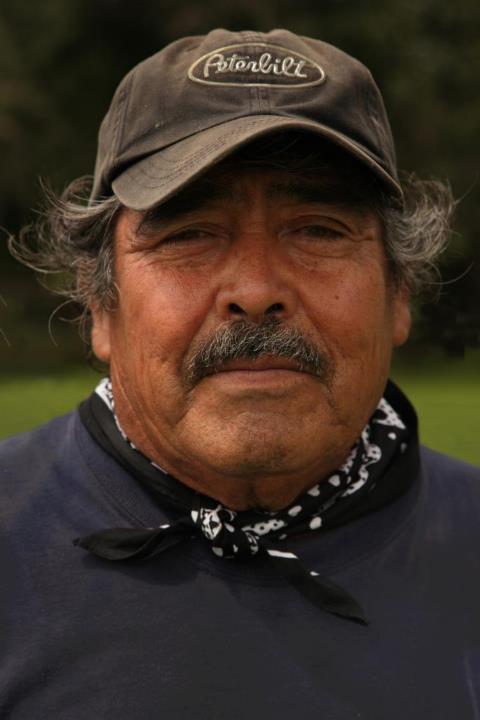 OSHA’s Hazard Communication Standard
Employers that have hazardous chemicals in their workplaces are required to implement a hazard communication program.
[Speaker Notes: This is where we are going to dive in to a little more detailed information about OSHA’s Hazard Communication Standard. Employers that have hazardous chemicals in their workplaces are required to implement a hazard communication program.]
How Hazard Communication Works
How Hazard Communication Works
Implement the Program
All Employers receive labels containers and safety data sheets with shipped chemicals
All Employers must prepare a written hazard communication program, including a list of the hazardous chemicals in the workplace.
Employers must ensure:
All containers of hazardous chemicals are labeled
Safety data sheets are maintained for all hazardous chemicals
Workers are trained on program elemetns, hazards, protective measures, etc.
Chemical Manufactuers and Importers classify the hazards of chemicals they produce or import, and prepare labels and safety data sheets based on the classifications.
Chemicals are Shipped to Employers by Chemical Manufacturers, Importers or Distributors
Keep Information Up to Date
Source:  https://www.osha.gov/Publications/OSHA3695.pdf
[Speaker Notes: This image depicts the general flow of how hazard communication works. You can take a moment to read through this slide.]
Steps to an Effective Hazard Communication Program
[Speaker Notes: These are the steps to an effective hazard communication program: 
1: Learn the standard and identify a champion
2: Prepare and implement a written Hazard Communication Program
3: Ensure containers are labeled
4: Maintain Safety Data Sheets (SDS)
5: Inform and Train Employees
6: Evaluate and Reassess Your Program]
Learn the standard and identify a champion
Download the standard: www.osha.gov/ dsg/hazcom
Hazard communication coordinator should be someone who can ensure that the training and other activities take place according to the written plan
[Speaker Notes: Identifying a staff champion in the workplace is very important. This person will ensure that the written plan is being abided by.]
Prepare and implement a written Hazard Communication Program
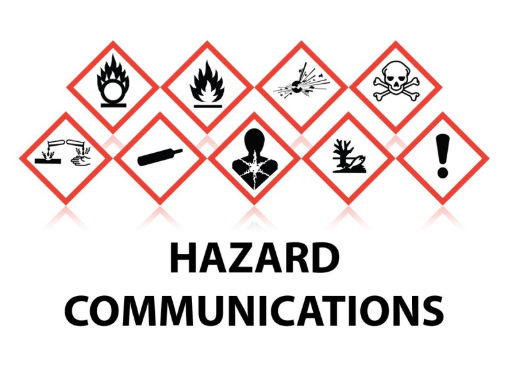 Must address:
Labels and other forms of warning
Safety data sheets
Employee training in the workplace
[Speaker Notes: • Prepare a written plan to indicate how hazard communication will be addressed in your facility. 
• Prepare a list or inventory of all hazardous chemicals in the workplace.]
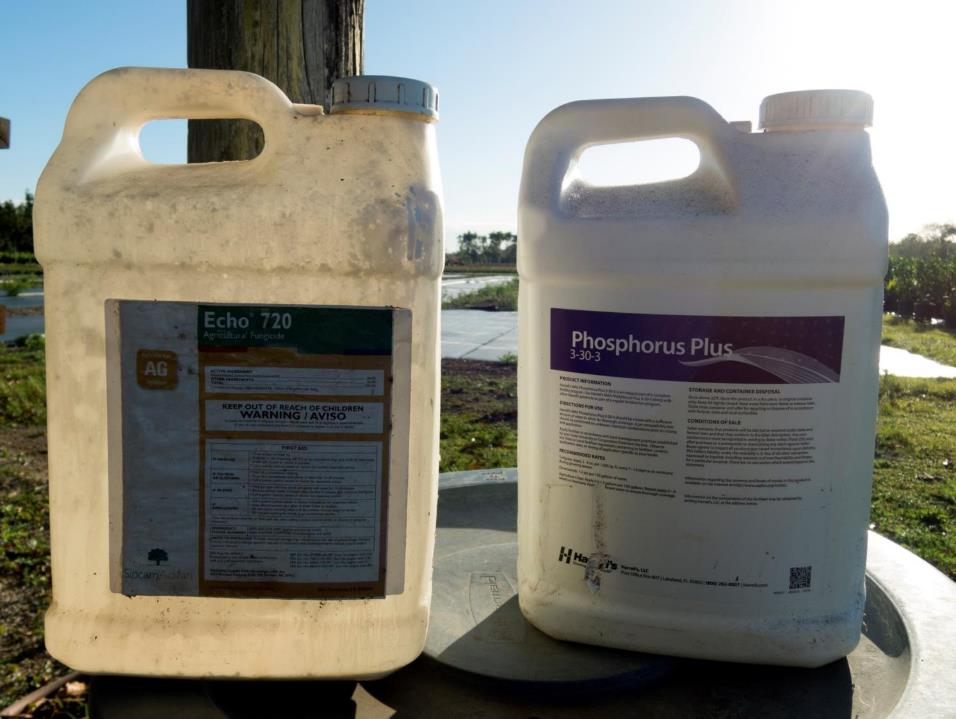 Ensure containers are labeled
[Speaker Notes: All containers must be appropriately labeled]
Labels
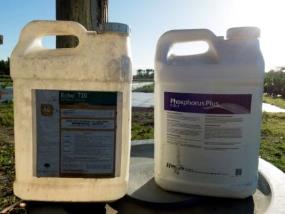 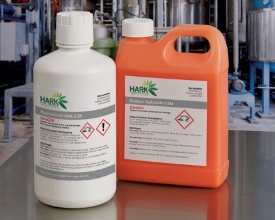 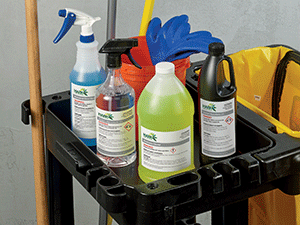 Can use manufacturer labels or labels from a third party system
Labels must include at least:
A product identifier
General information concerning the hazards of the chemical
[Speaker Notes: • Keep labels on shipped containers. 
• Label workplace containers where required.
Can use manufacturer labels or labels from a third party system
Labels must include at least:
A product identifier
General information concerning the hazards of the chemical]
Pictograms
Source: https://www.osha.gov/Publications/OSHA3695.pdf
[Speaker Notes: Pictograms are an important addition to the hazard communication tools in the standard. A pictogram draws the attention of a label reader, and you and your workers should be aware that the appearance of a pictogram in a red diamond frame means that a hazard of concern is present in the product. Some of the pictograms in the standard have symbols that resemble the hazardous effect, and others are merely meant to attract attention. Pictograms may be used for several different hazardous effects as well]
Required Label Elements
Source: https://www.osha.gov/Publications/OSHA3695.pdf
[Speaker Notes: Here are required label elements]
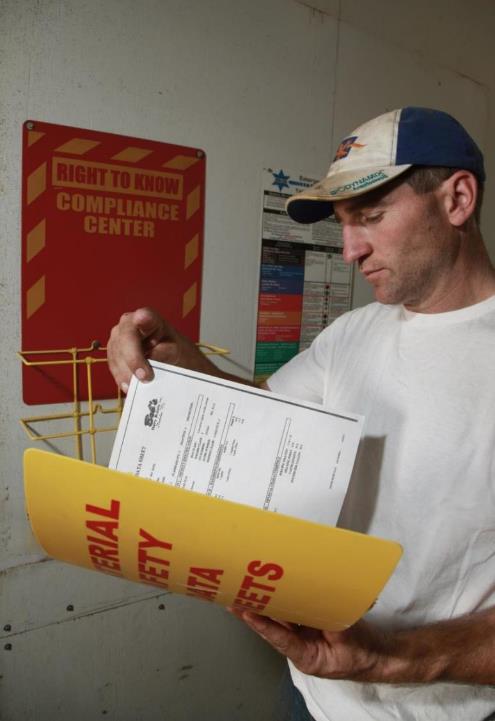 Safety Data Sheet
Safety Data Sheet
(SDS)
©Earl Dotter- NFMC
[Speaker Notes: Safety Data sheets are required for all chemicals used in the workplace]
Maintain Safety Data Sheets (SDS)
Request SDSs from chemical manufacturer if they are not already supplied
SDSs must be readily accessible to workers
Examples:
In a pickup truck on a construction site
In a binder in a central location in a warehouse
Electronically stored, with hard copy backup
[Speaker Notes: • Maintain safety data sheets for each hazardous chemical in the workplace. 
• Ensure that safety data sheets are readily accessible to employees.
Request SDSs from chemical manufacturer if they are not already supplied
SDSs must be readily accessible to workers
Examples:
In a pickup truck on a construction site
In a binder in a central location in a warehouse
Electronically stored, with hard copy backup]
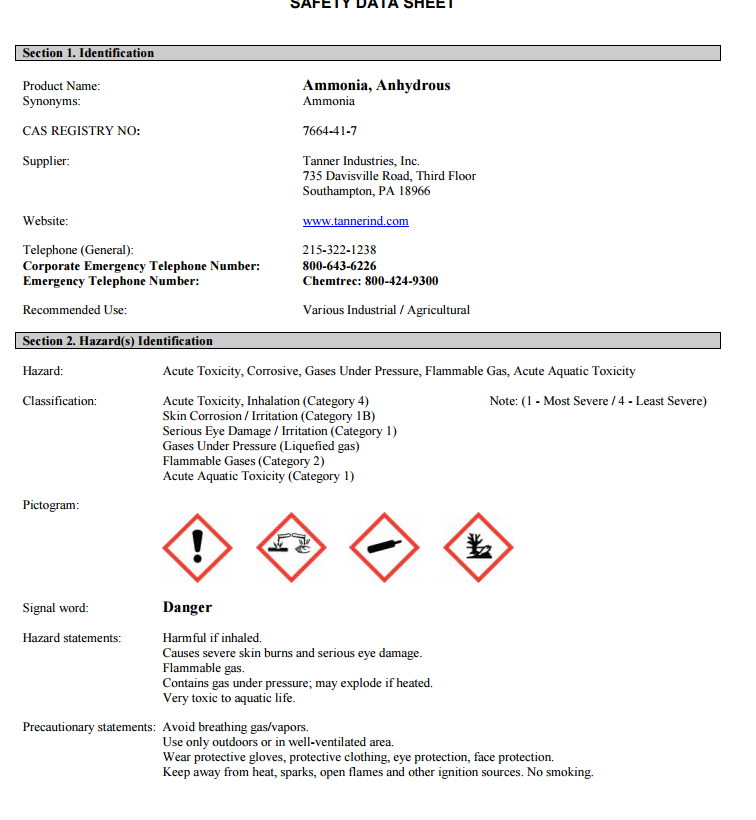 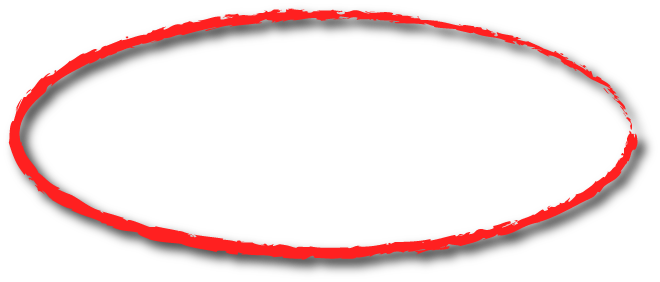 Ammonia 1
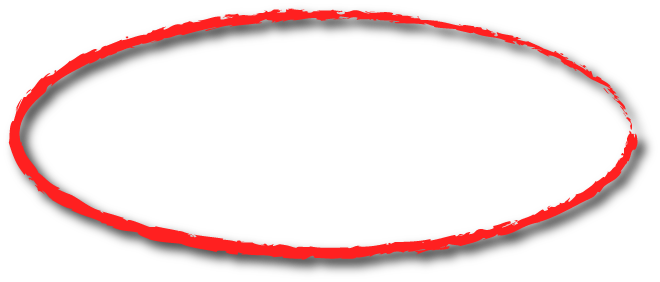 [Speaker Notes: Where to find the name of the chemical. What kind of hazards are associated with the chemical

Danger 
Harmful if inhaled
Causes sever burns and serious eye damage
Flammable gas
Contains gas under pressure; may explode if heated]
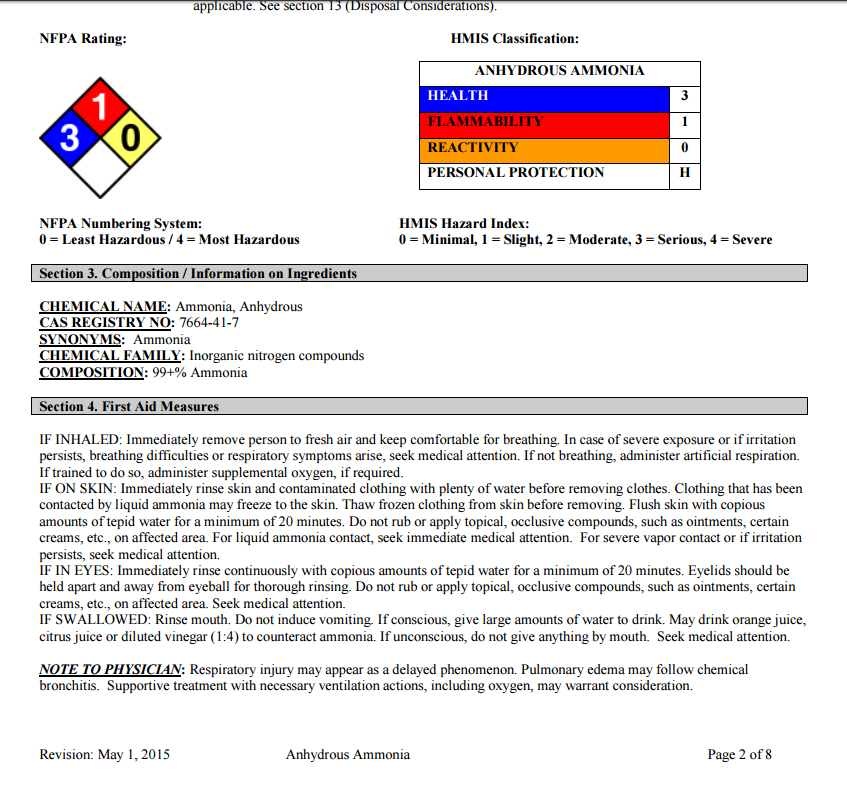 Ammonia 2
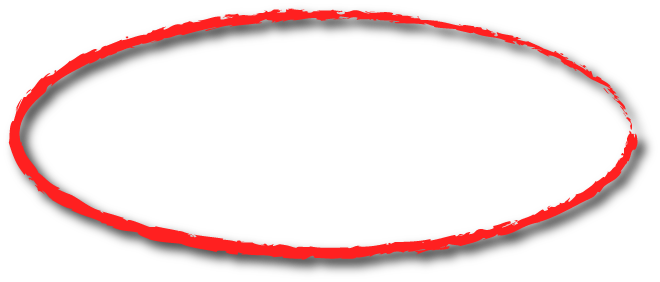 [Speaker Notes: First Aid Measures – shows what to do if you come into contact with the chemical]
Ammonia 3
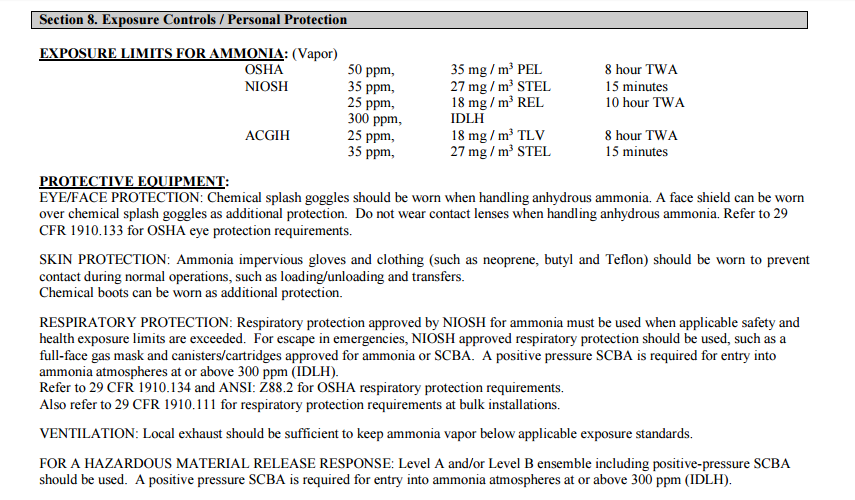 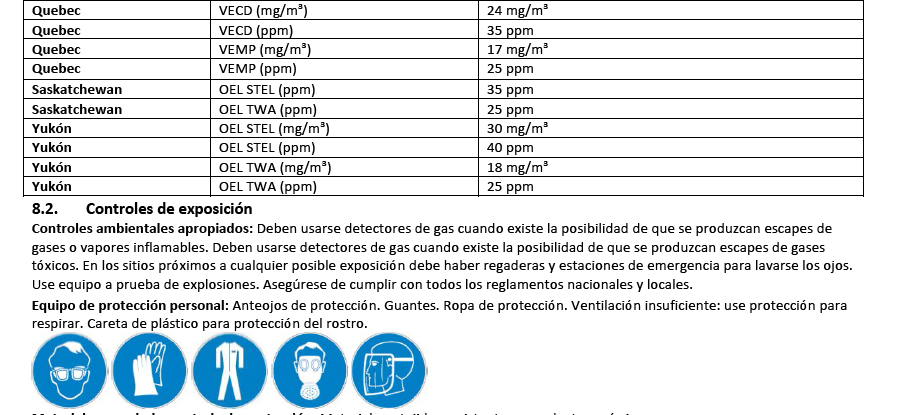 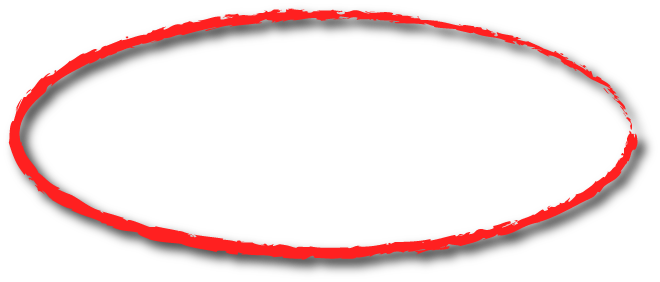 [Speaker Notes: PPE section shows what PPE is recommended when using this chemical]
Personal Protective Equipment
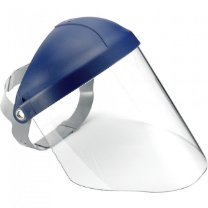 Respiratory protection
Face Shield
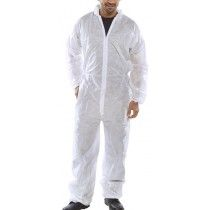 Gloves
Coveralls
Safety glasses with side shields
[Speaker Notes: These are examples of personal protective equipment that may be needed for use with hazardous chemicals]
Inform and Train Employees
Training must take place before the initial assignment and when new hazards are introduced
Must be in a language that employees understand
Training must address:
how workers can find information on hazards
protective measures
who to contact if an issue arises
what information is available on labels and SDSs
[Speaker Notes: • Train employees on the hazardous chemicals in their work area before initial assignment, and when new hazards are introduced. 
• Include the requirements of the standard, hazards of chemicals, appropriate protective measures, and where and how to obtain additional information.

Here is some basic information on training employees, and we will circle back to this in a few minutes.]
Evaluate and Reassess Your Program
No required evaluation component
Plan must be updated as new hazards are introduced, so system should be in place to review program periodically to ensure it is still relevant and comprehensive
[Speaker Notes: • Review your hazard communication program periodically to make sure that it is still working and meeting its objectives. 
• Revise your program as appropriate to address changed conditions in the workplace (e.g., new chemicals, new hazards, etc.).]
An Effective Hazard Communication Program
Source: https://www.osha.gov/Publications/OSHA3695.pdf
[Speaker Notes: All of these elements are important for an effective hazard communication program. Please take a moment to review this slide]
Provide worker trainings
[Speaker Notes: Culturally appropriate
Spanish or English
Designed to be inclusive of all literacy level]
Worker trainings will address…
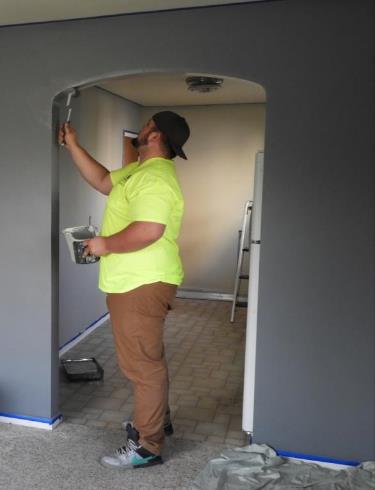 How workers are exposed to chemicals
The effects of chemicals on worker health
Understanding safety data sheets
Basic safety practices such as PPE and what to do in case of an emergency
[Speaker Notes: Trainings will address:
How workers are exposed to chemicals
The effects of chemicals on worker health
Understanding safety data sheets
Basic safety practices such as PPE and what to do in case of an emergency]
Resources
OSHA Hazard Communication Fact Sheet
Guide for Small Employers
OSHA Direct Assistance:
Regional Offices (find your region online)
On-site Consultation Services
www.osha.gov/consultation or 1-800-321-OSHA
Compliance Assistance Specialists
www.osha.gov/dcsp/compliance_assistance/cas.html or 1-800-321-OSHA
[Speaker Notes: Here are some additional resources]
We would love to work with you!
For more information, please contact:
[Speaker Notes: Please contact us for more information]
OSHA GRANT
This material was produced under grant SH-29622-SH6 from the Occupational Safety and Health Administration, U.S. Department of Labor.  It does not necessarily reflect the views of policies of the U. S. Department of Labor, nor does it mention of trade names, commercial products, or organizations imply endorsement by the U. S. Government.”
Revisions were made to this material under grant number SH-31222-SH7 from the Occupational Safety and Health Administration, U.S. Department of Labor.